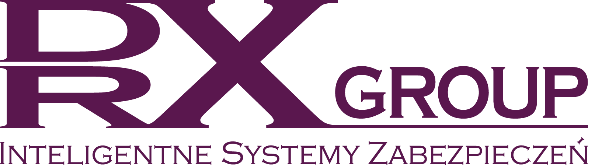 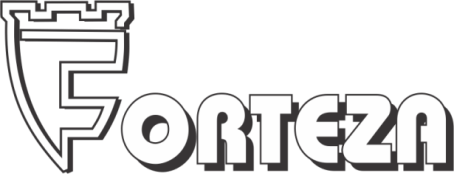 Detectors calibration and adjustment with android platform.(using RS-BL converter)
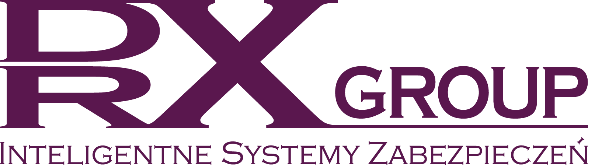 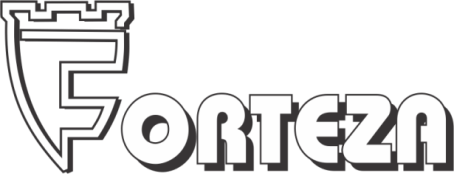 The converter consists of two independent converters inside:
Converter RS-485 in a USB (hereinafter referred to as RS), ensuring the connection of the detector to the Android device over the wire communication line;
Converter RS-485 in Bluetooth (hereinafter referred to as BL),ensuring the connection of the detector to the Android device over the wireless network.
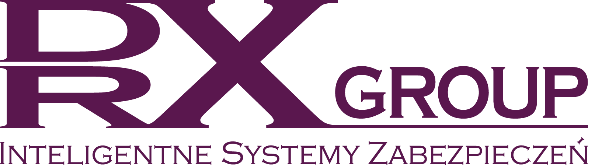 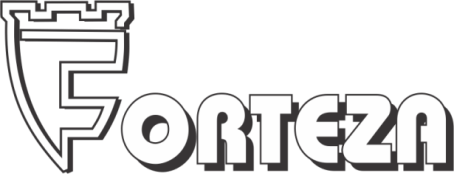 Converter RS-485 in Bluetooth (BL)
Connecting one end of the cable (included in to the delivery set) to the RS-BL (red cable to the „A“,black to the „B“BL converter connection terminal ) and another end to the sensor.
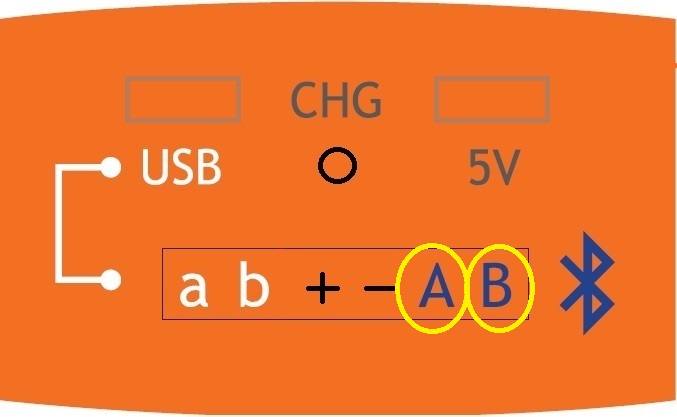 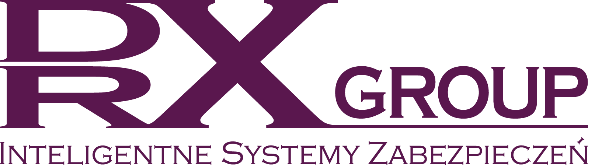 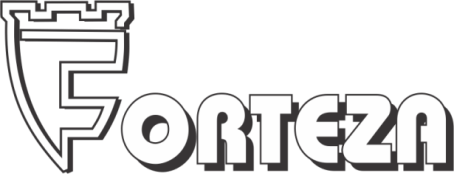 Converter RS-485 in a Bluetooth (BL)
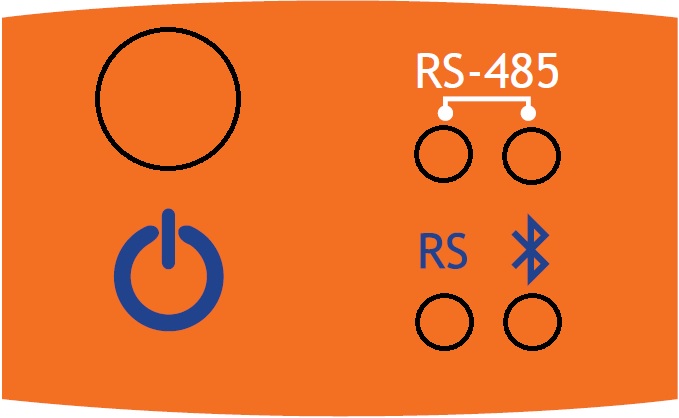 Turn ON Forteza RS-BL
    (Press power button).
Then the indicator „RS“ 
    glow it's mean that 
    connection is correct.
While indicator „RS“ 
    lights,bluetooth rarely blinks.(ready to connection)
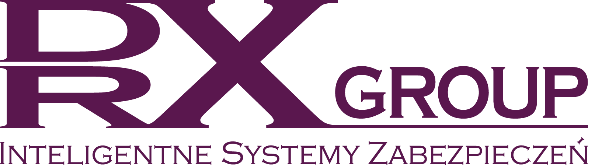 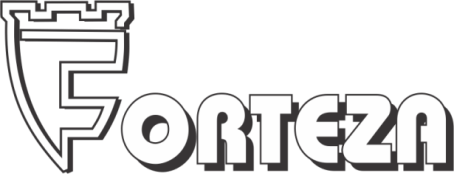 Converter RS-485 in a Bluetooth (BL)
Turn on FORTEZA FMC software (which you can download for free from the Google play)
On the  first screen you will be see connection type.






Select “Bluetooth”,find and choose your RS-BL(number is written on the product)  and click “Connect”.
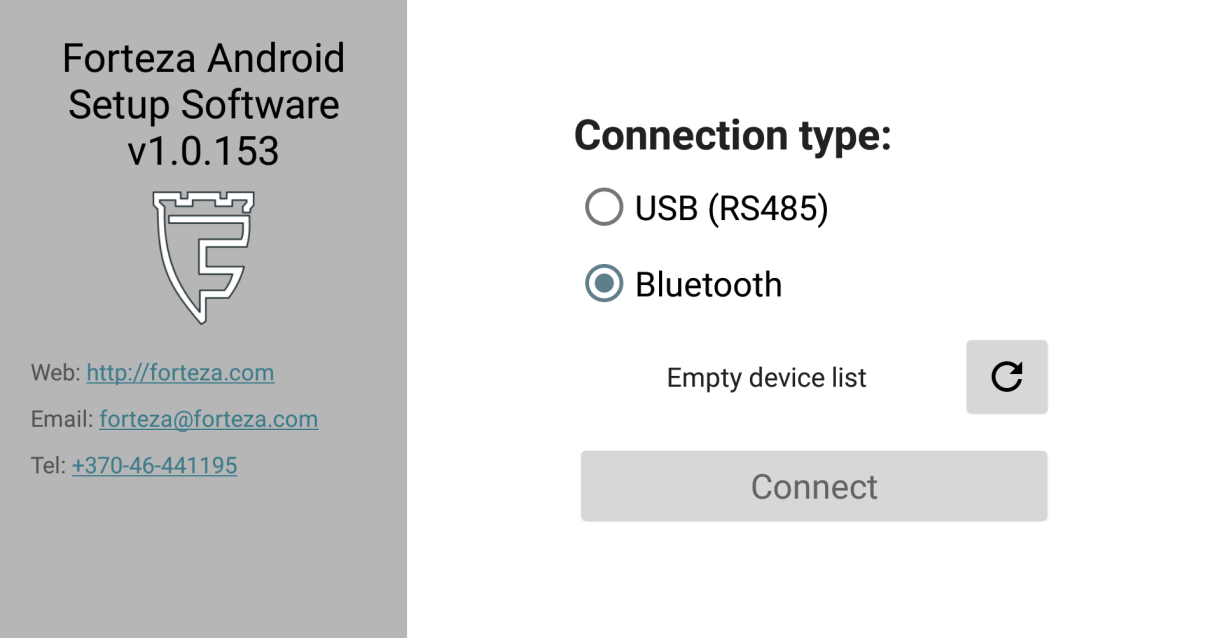 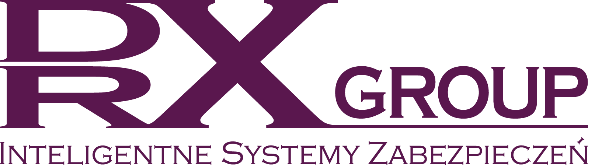 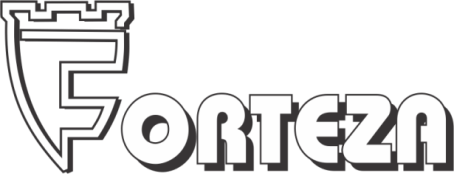 Converter RS-485 in a Bluetooth (BL)
About parameters
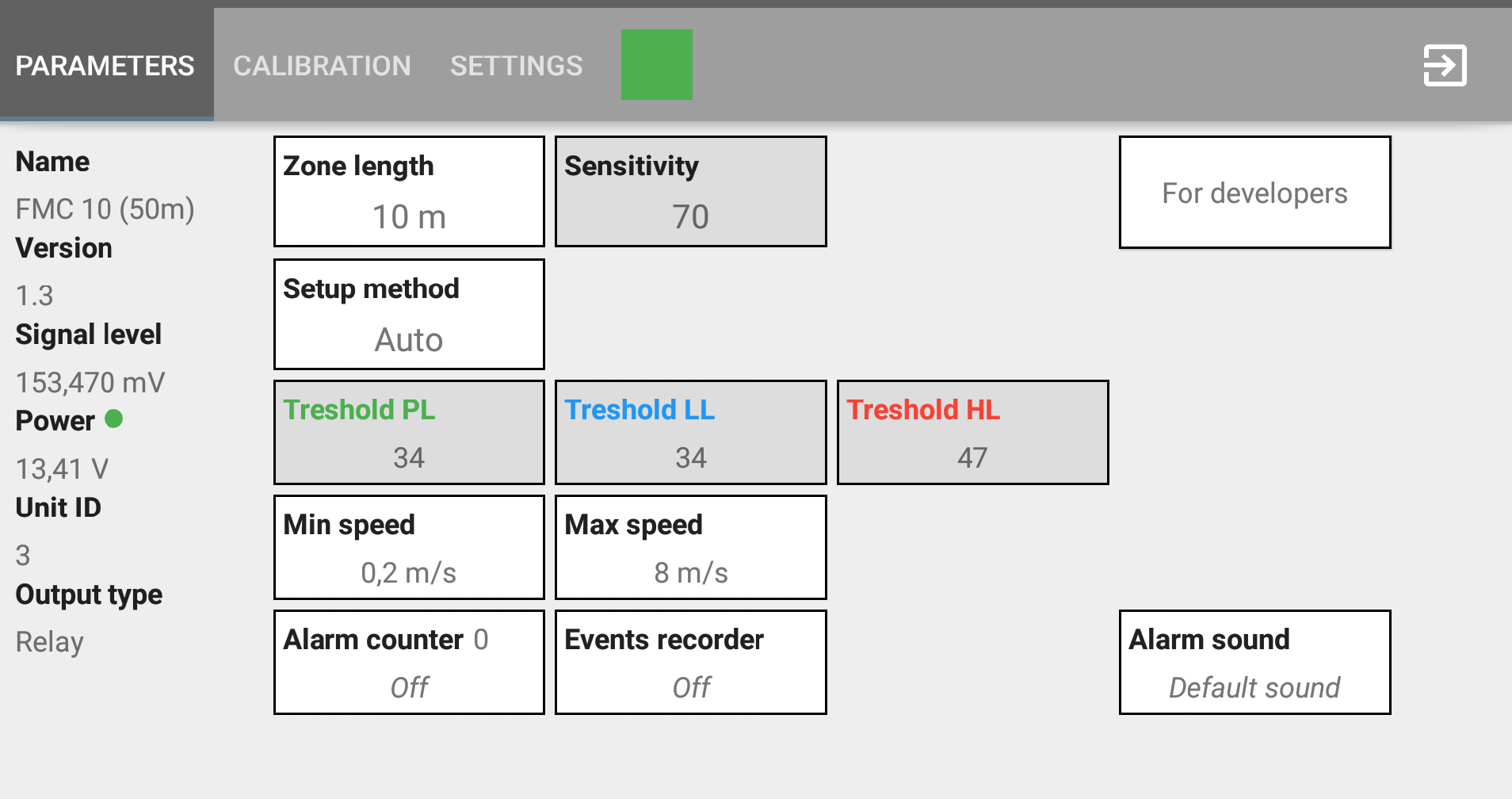 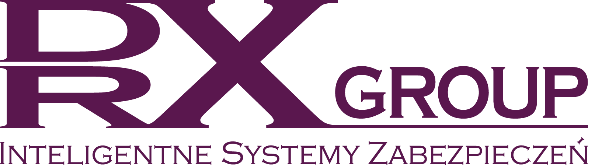 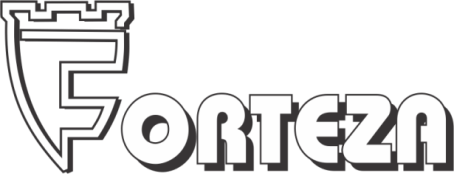 Converter RS-485 in a Bluetooth (BL)
About calibration
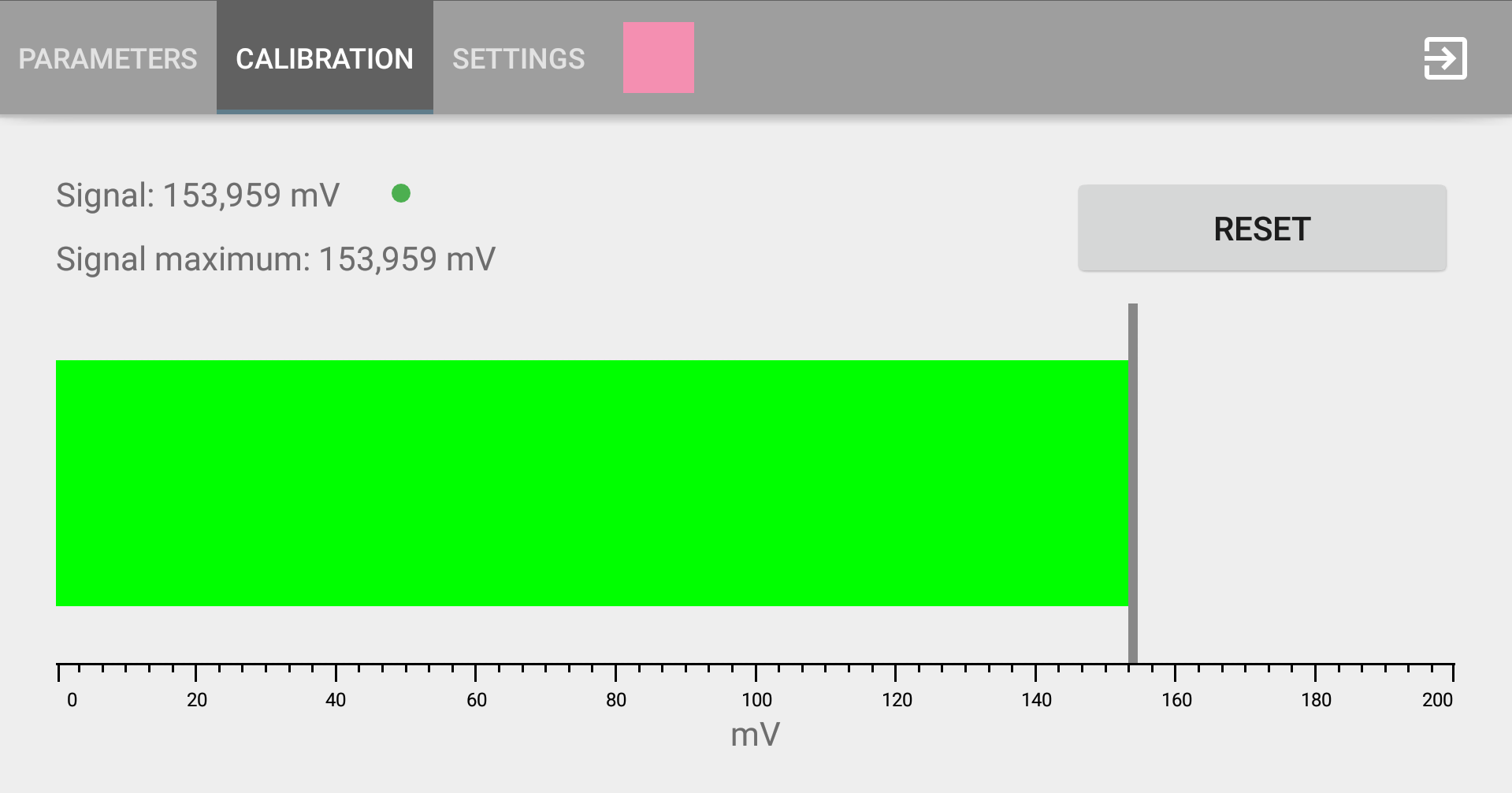 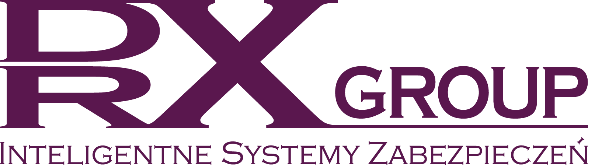 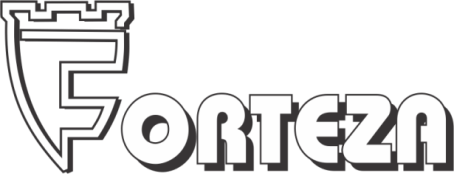 Converter RS-485 in a Bluetooth (BL)
About settings
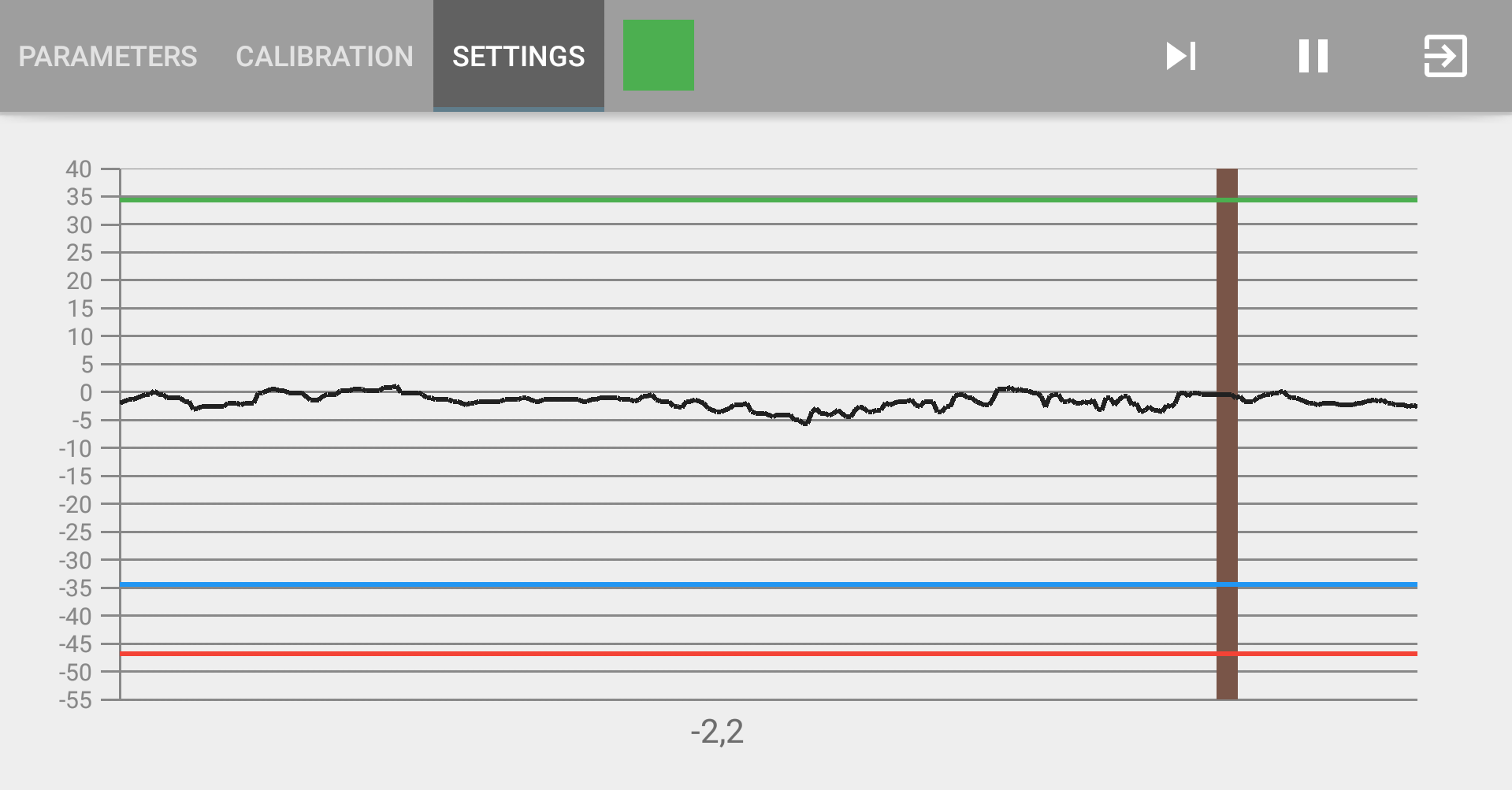 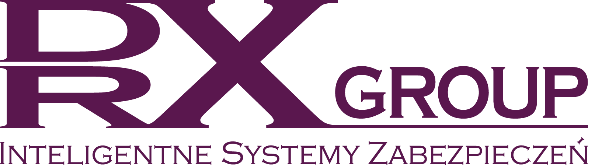 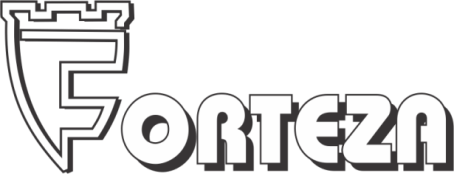 Setup method: Auto
Converter RS-485 in a Bluetooth (BL)
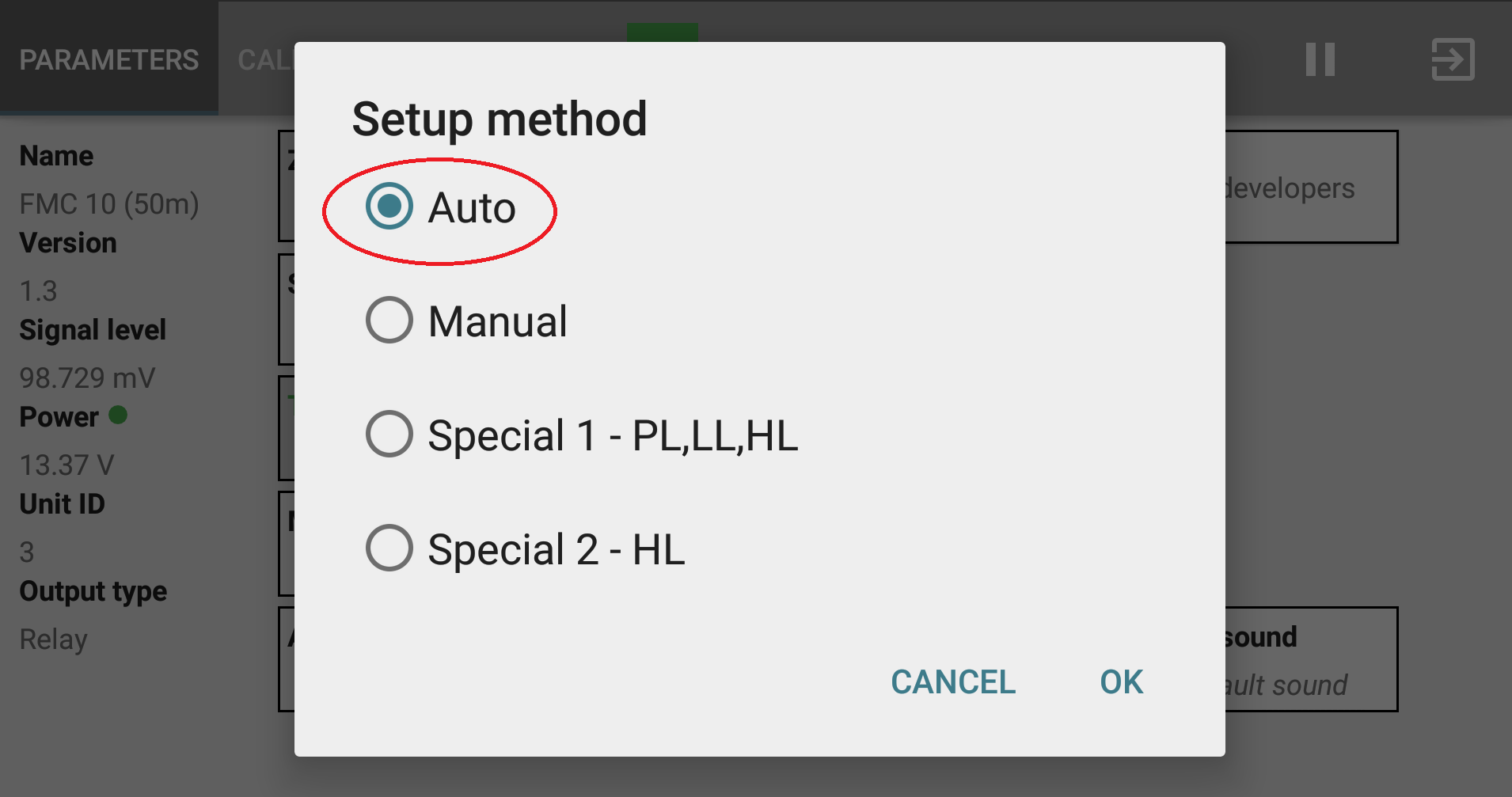 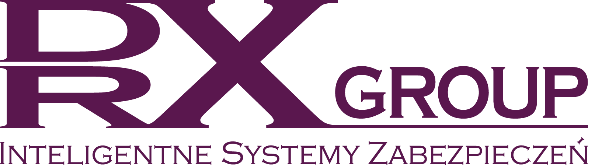 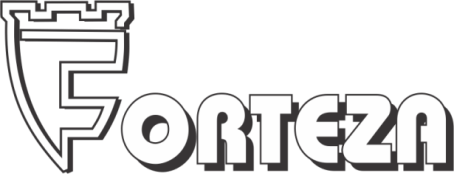 Converter RS-485 in a Bluetooth (BL)
In the SETTINGS you will see :
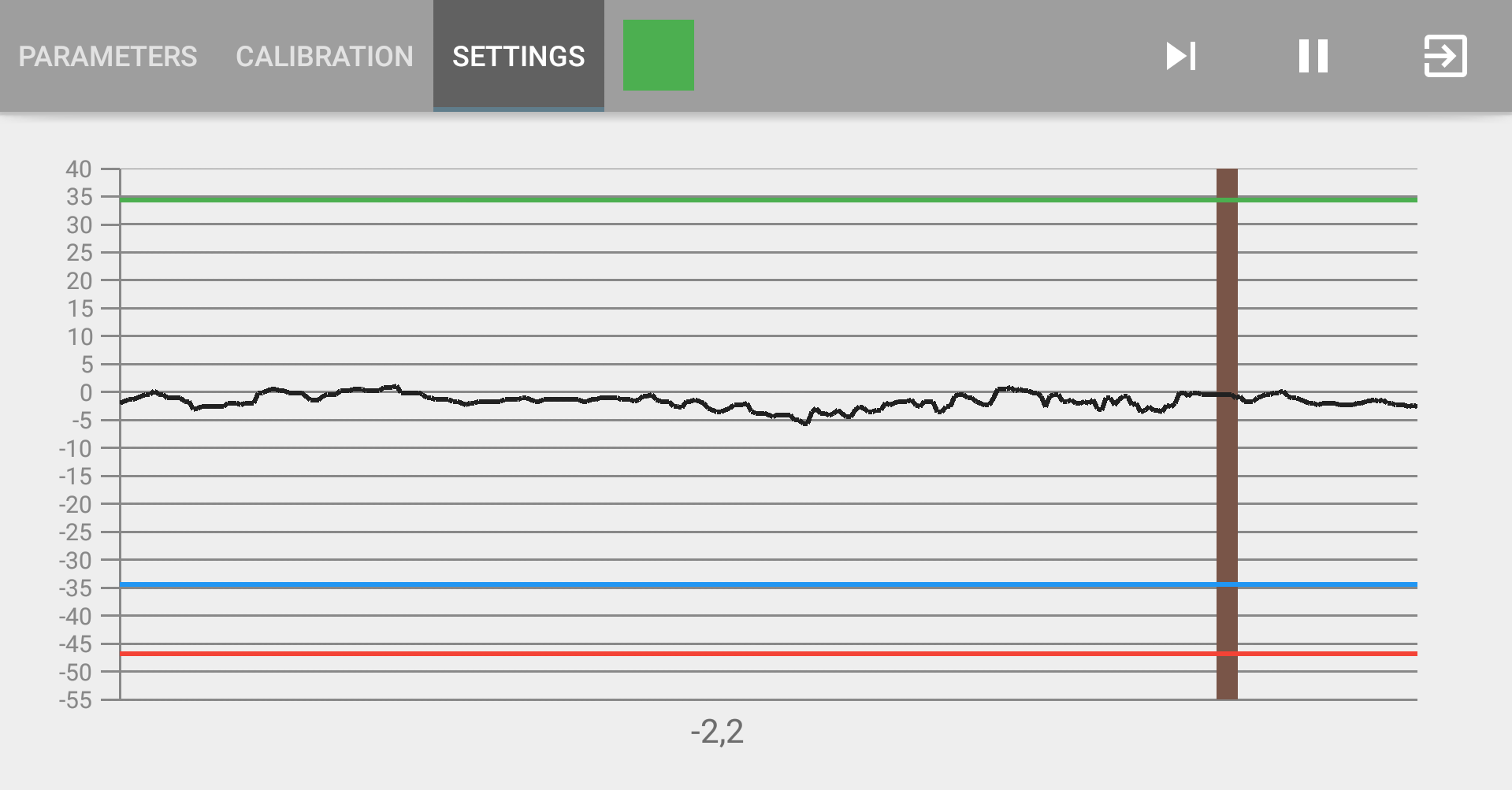 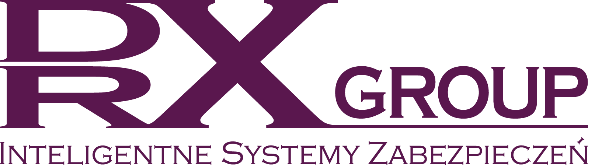 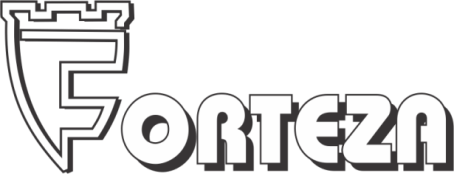 In the AUTO you can change zone lenght:
Converter RS-485 in a Bluetooth (BL)
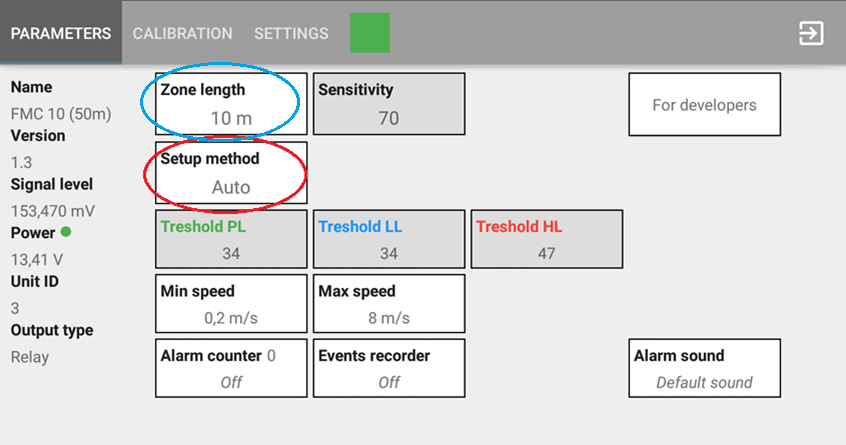 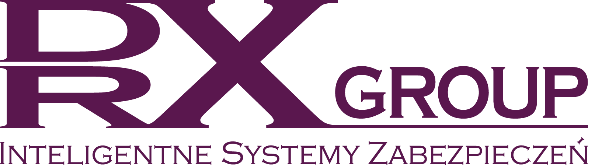 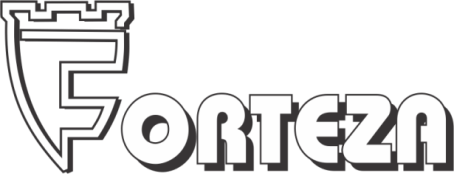 In the AUTO you can change zone lenght:
Converter RS-485 in a Bluetooth (BL)
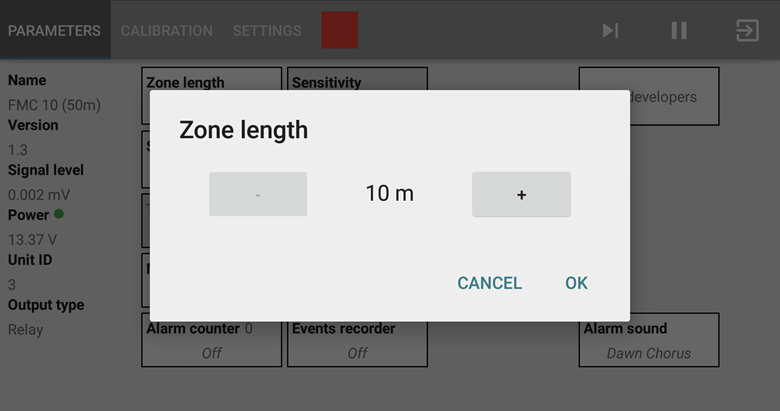 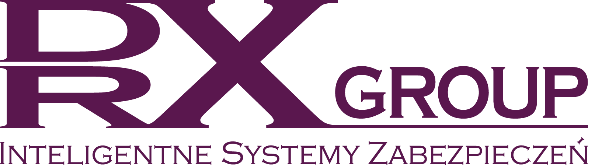 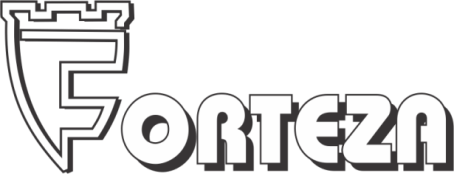 Then you choose setup method: Manual
Converter RS-485 in a Bluetooth (BL)
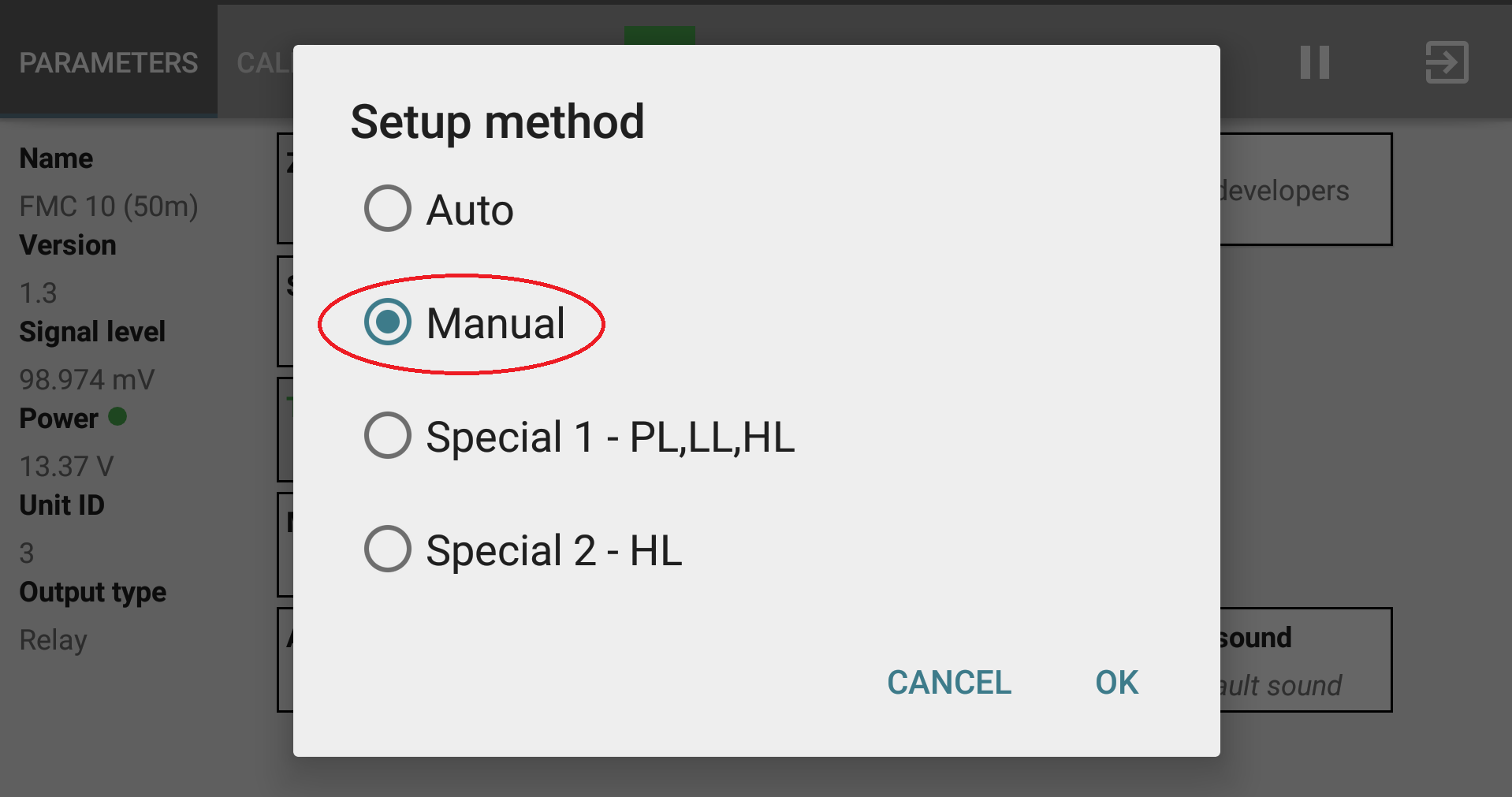 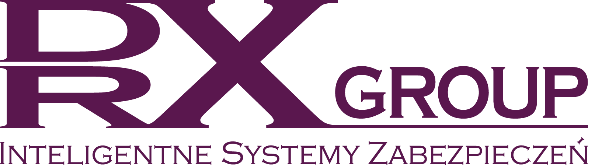 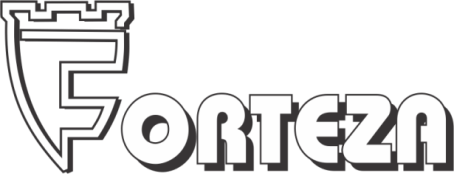 In the SETTINGS you will see :
Converter RS-485 in a Bluetooth (BL)
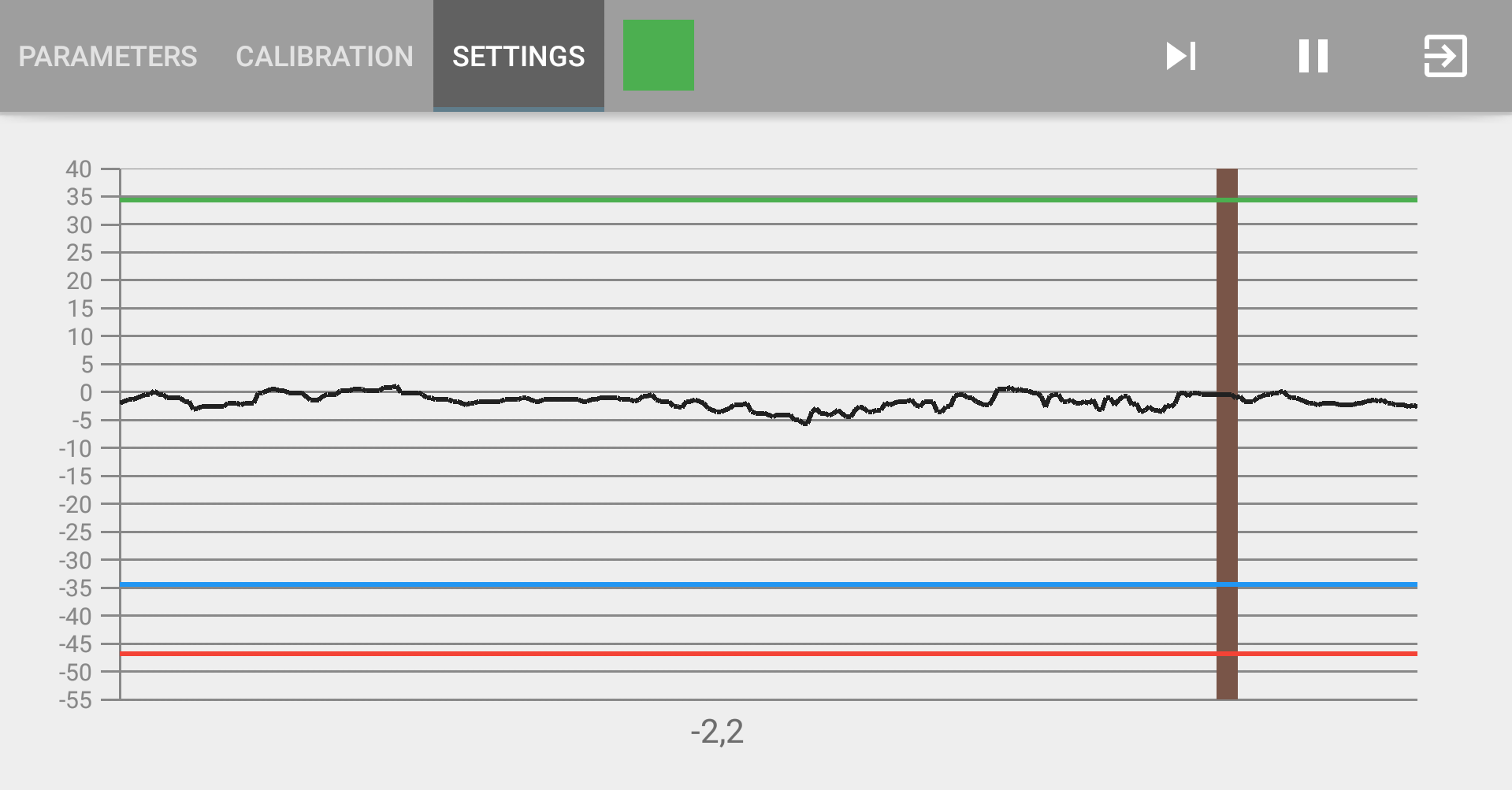 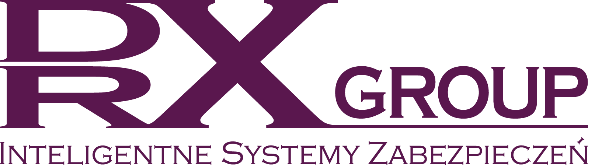 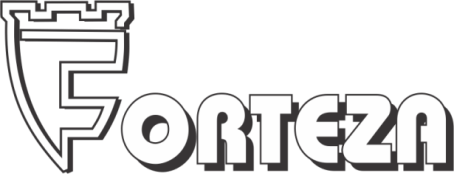 In the manual method, we can choose SENSITIVITY
Converter RS-485 in a Bluetooth (BL)
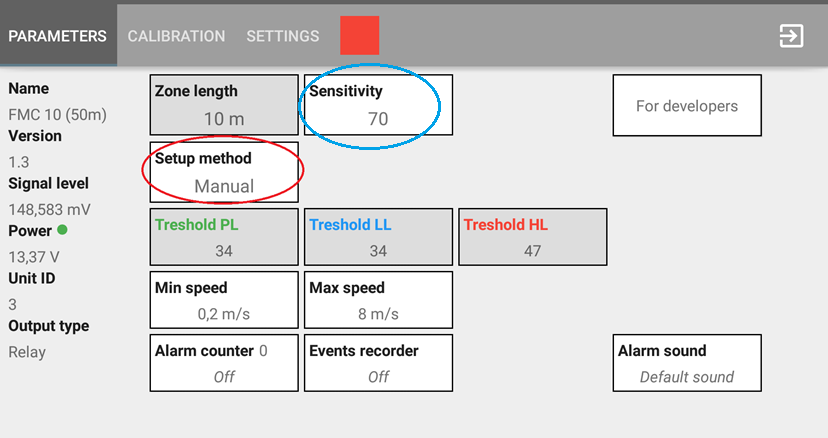 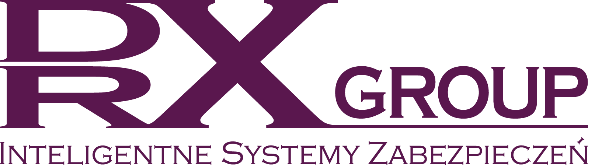 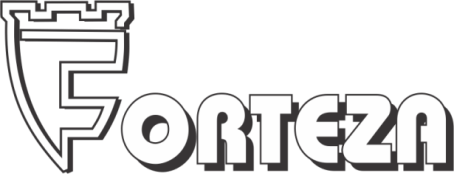 In the manual method, we can choose SENSITIVITY
Converter RS-485 in a Bluetooth (BL)
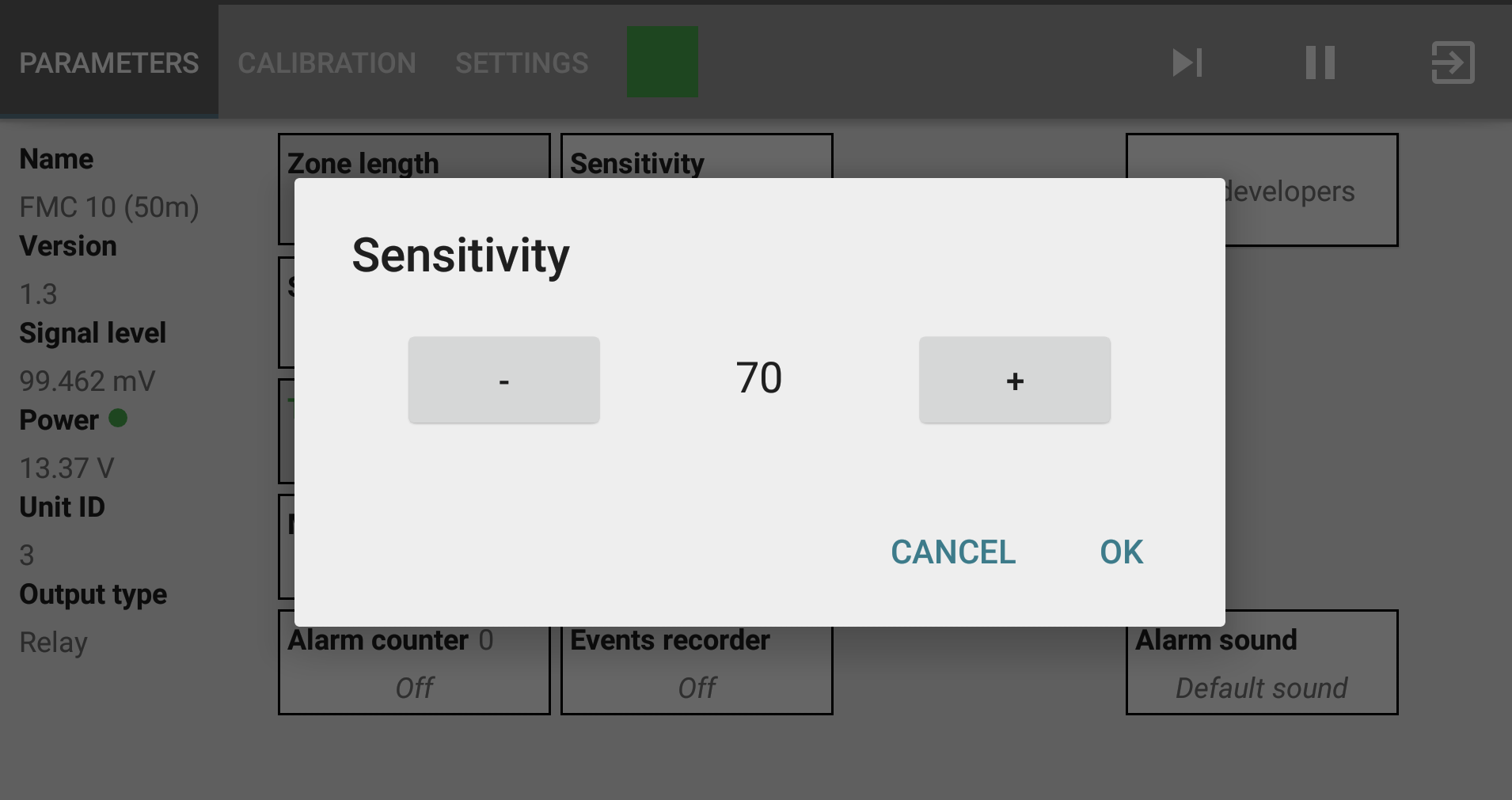 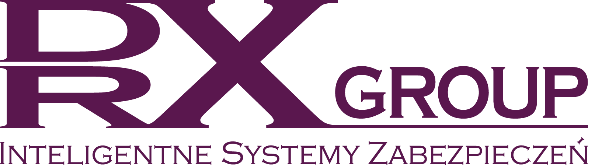 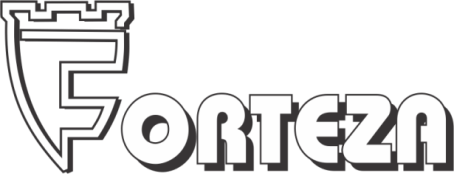 Converter RS-485 in a Bluetooth (BL)
Then you choose setup method: Special 1 – PL,LL,HL
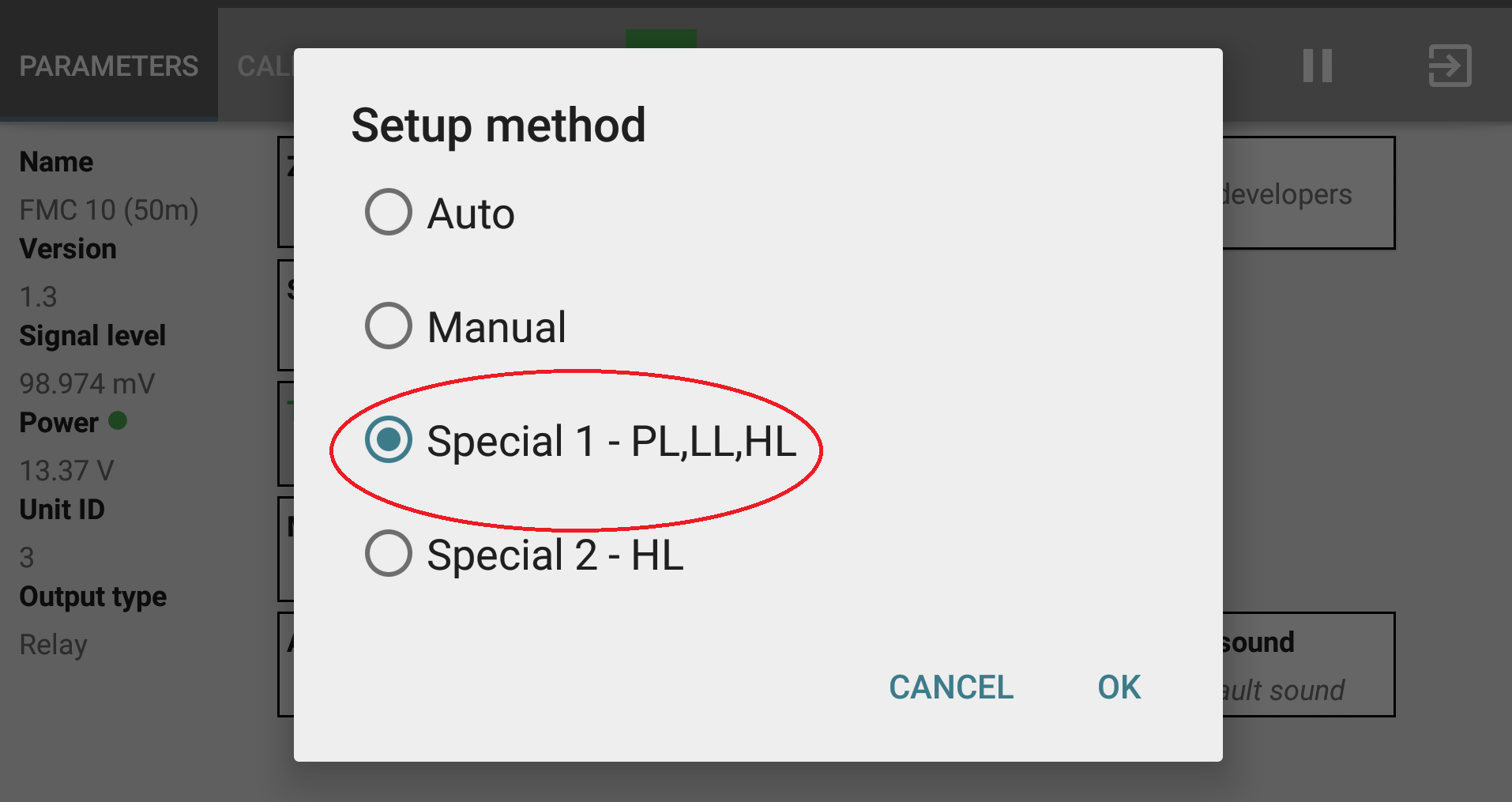 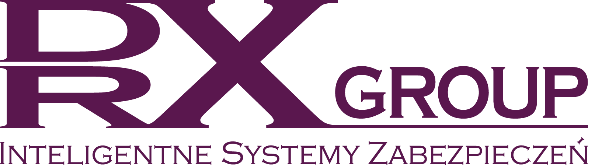 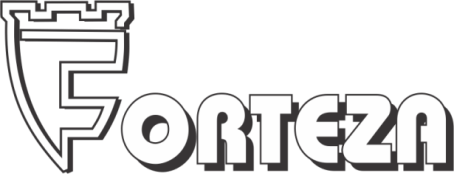 Converter RS-485 in a Bluetooth (BL)
In the Special 1 you can change Tresholds:
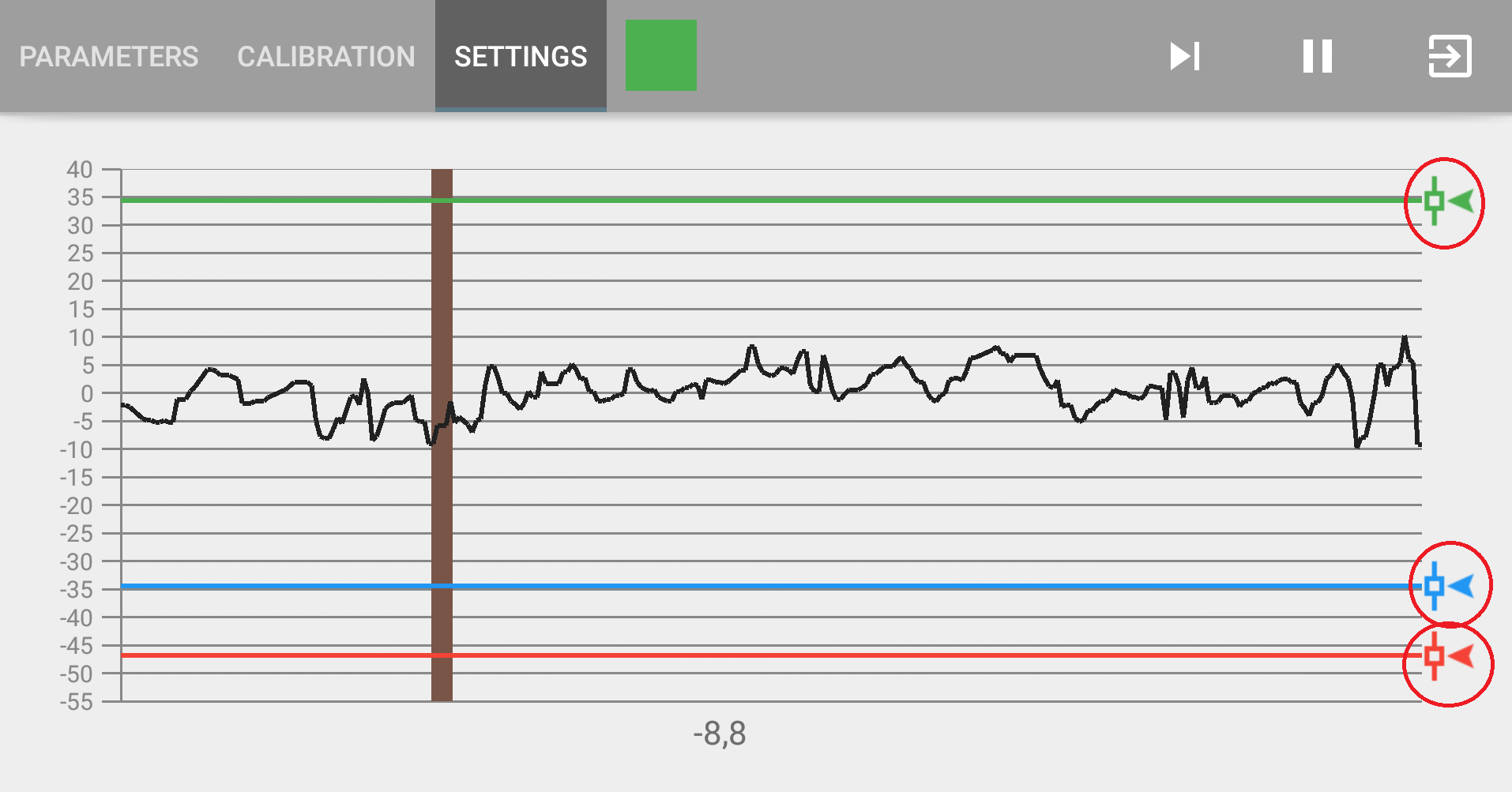 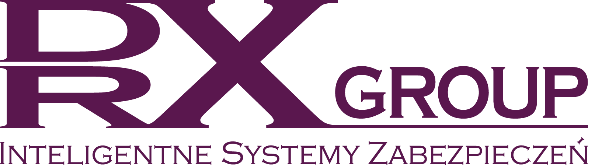 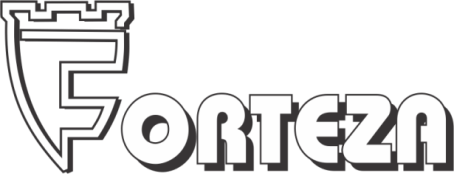 Converter RS-485 in a Bluetooth (BL)
In the Special 1 you can change Tresholds:
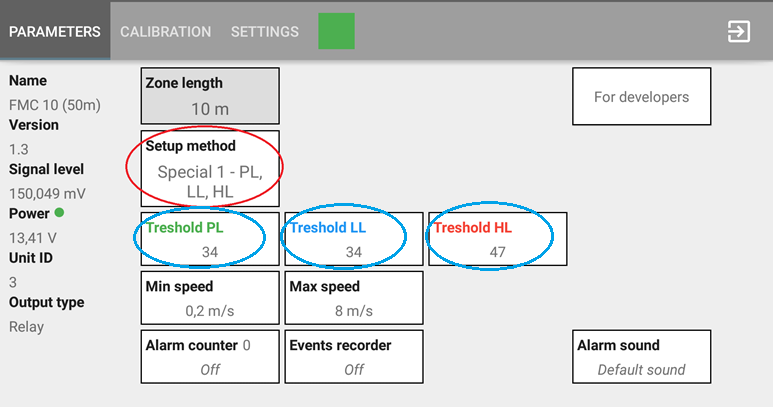 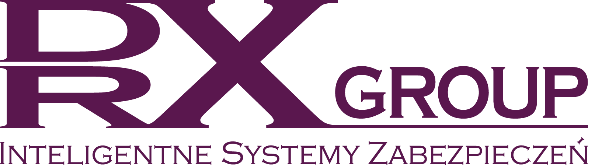 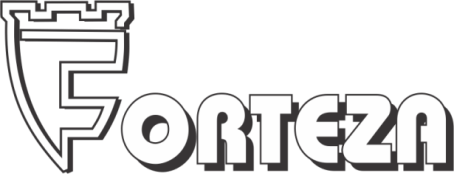 Converter RS-485 in a Bluetooth (BL)
Then you choose setup method: Special 2 – HL
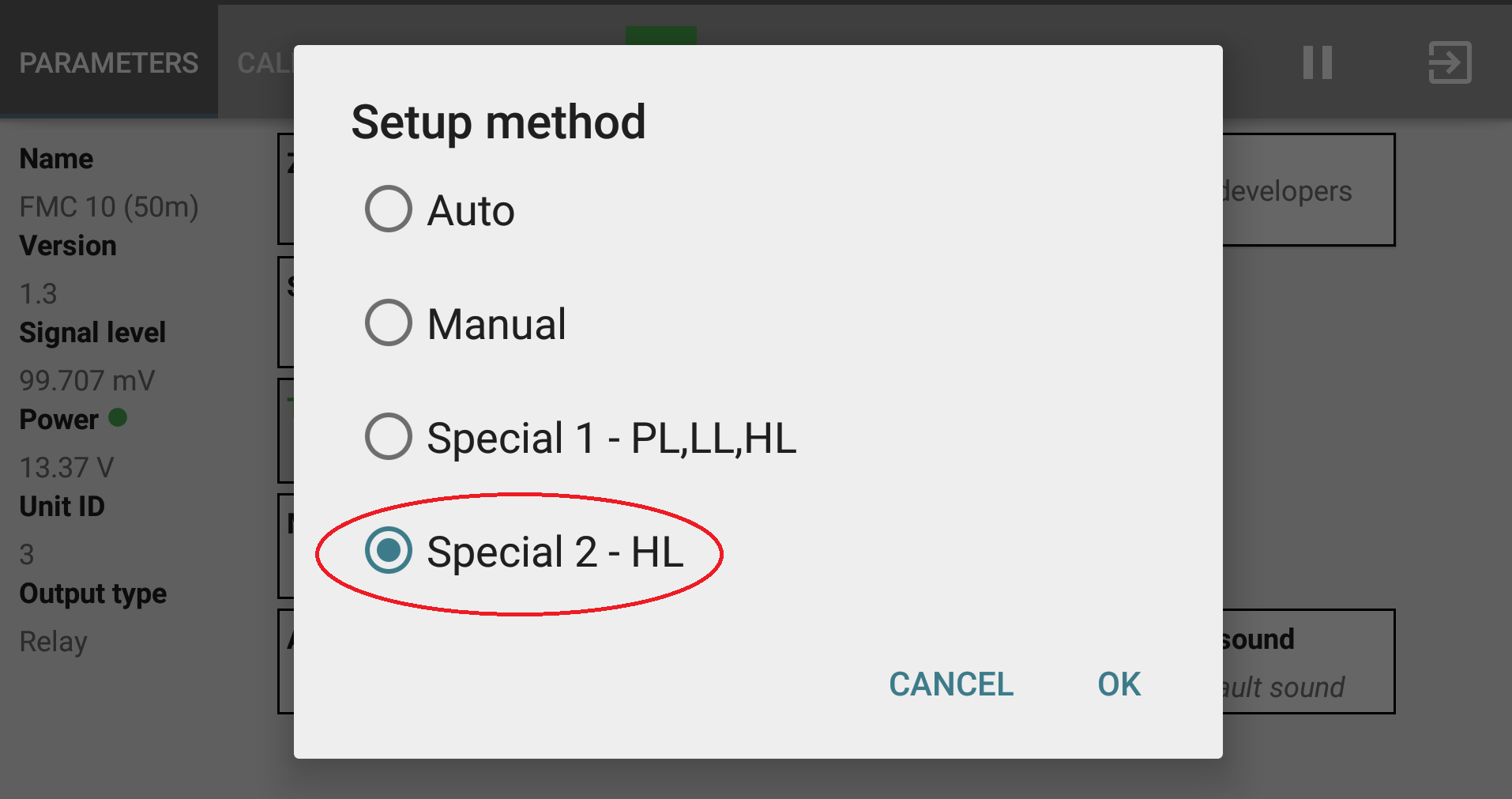 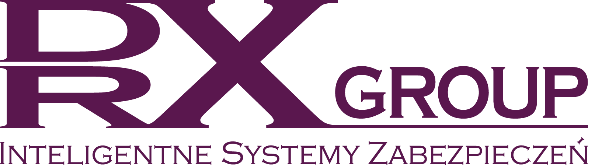 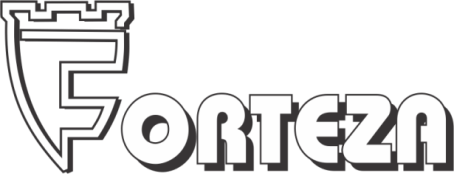 Converter RS-485 in a Bluetooth (BL)
In the Special 2 you can change Treshold :
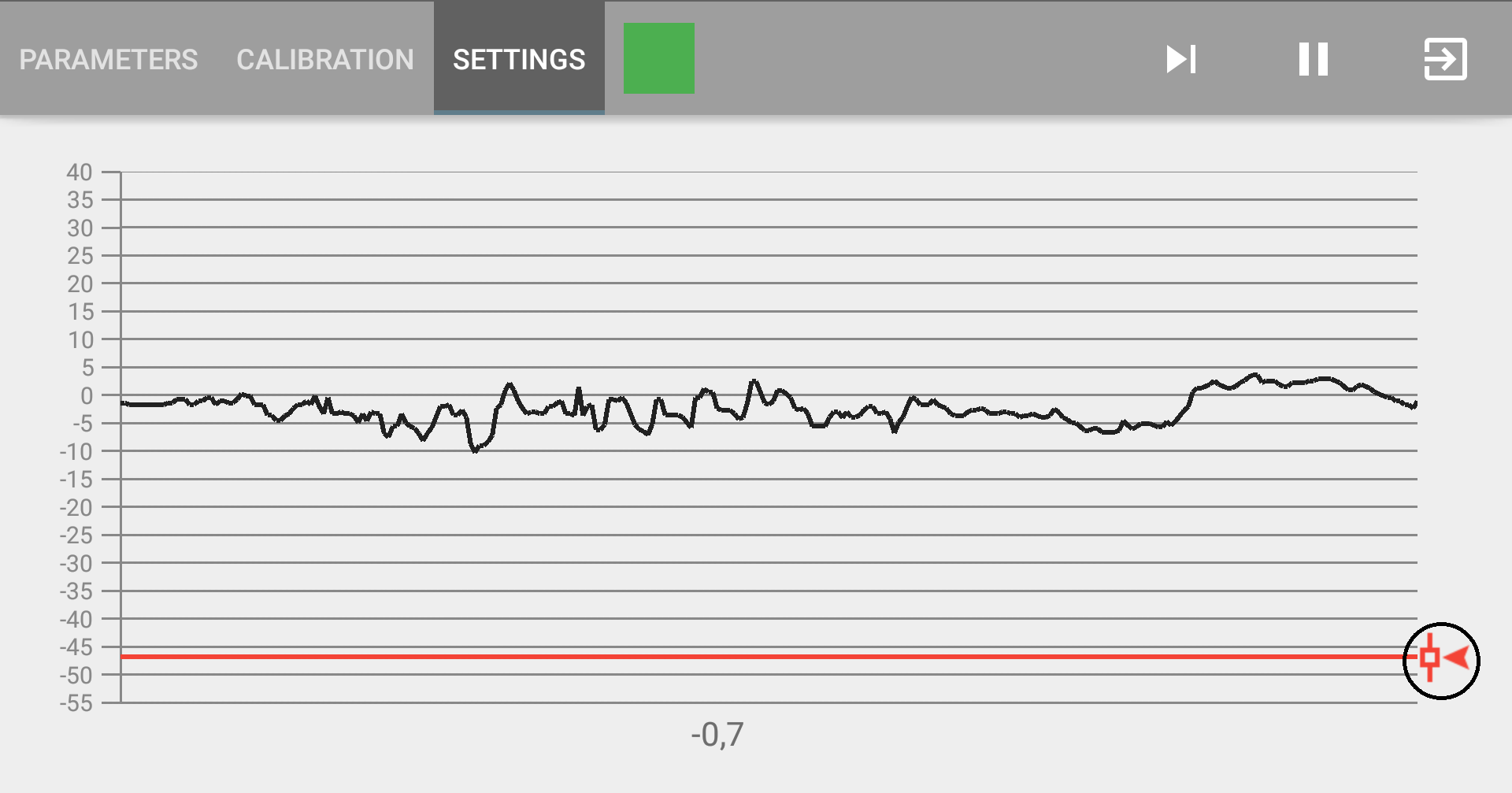 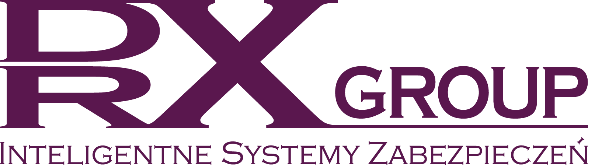 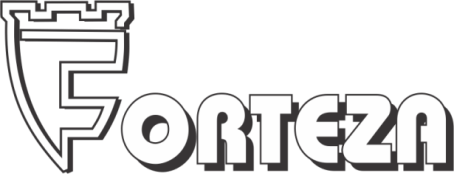 Converter RS-485 in a Bluetooth (BL)
In the Special 2 you can change Treshold HL :
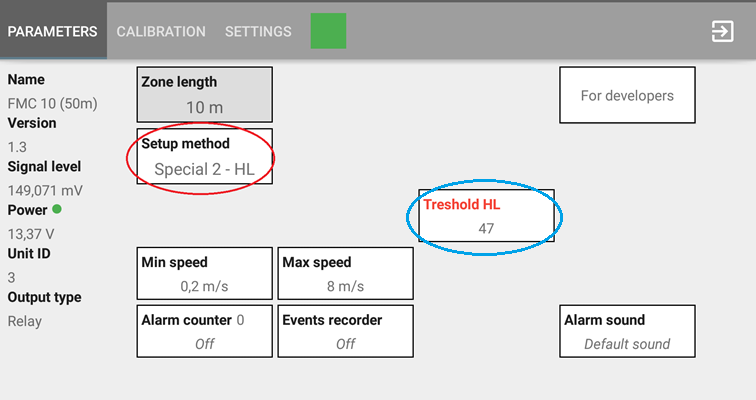 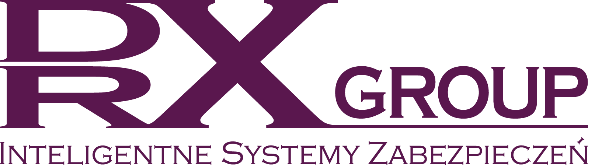 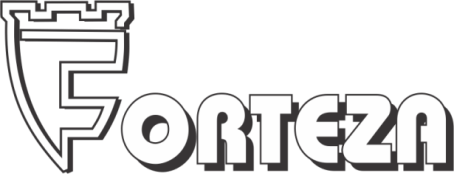 Converter RS-485 in Bluetooth (BL)
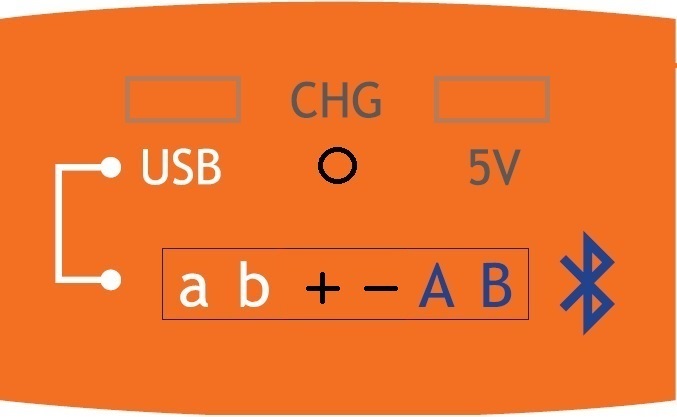 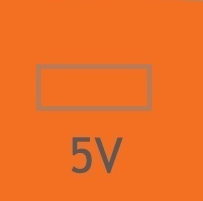 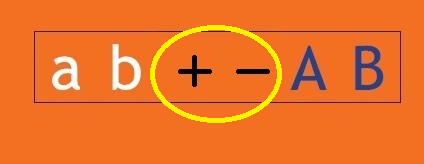 Emergency  connection supply for BL.(9-30V)
External charging device connection socket.
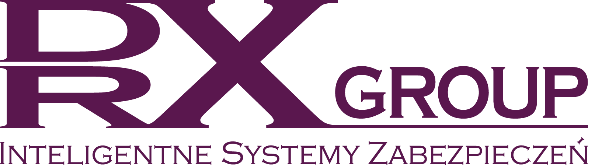 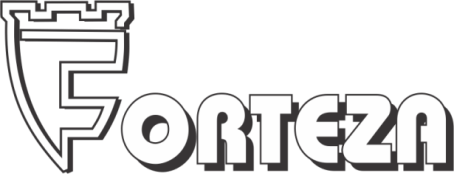 Converter RS-485 in a Bluetooth (BL)
Additional set up functions:
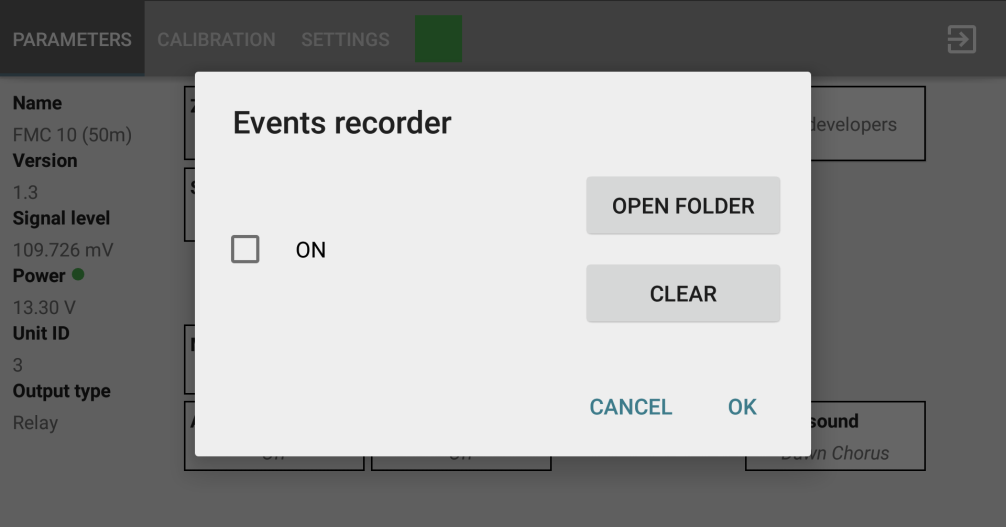 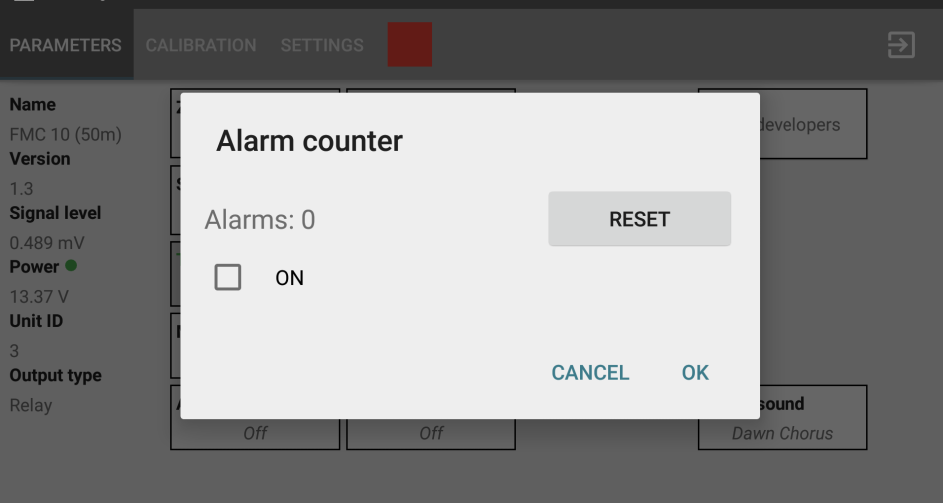 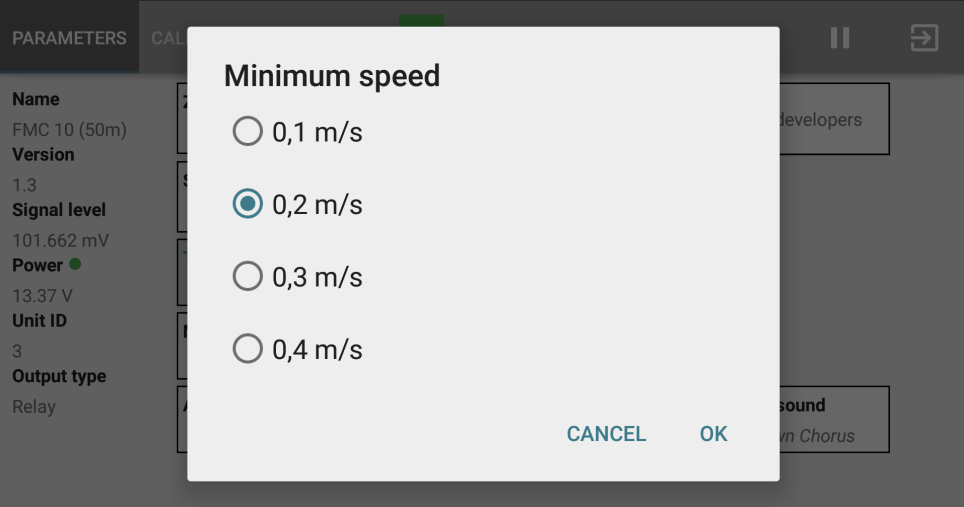 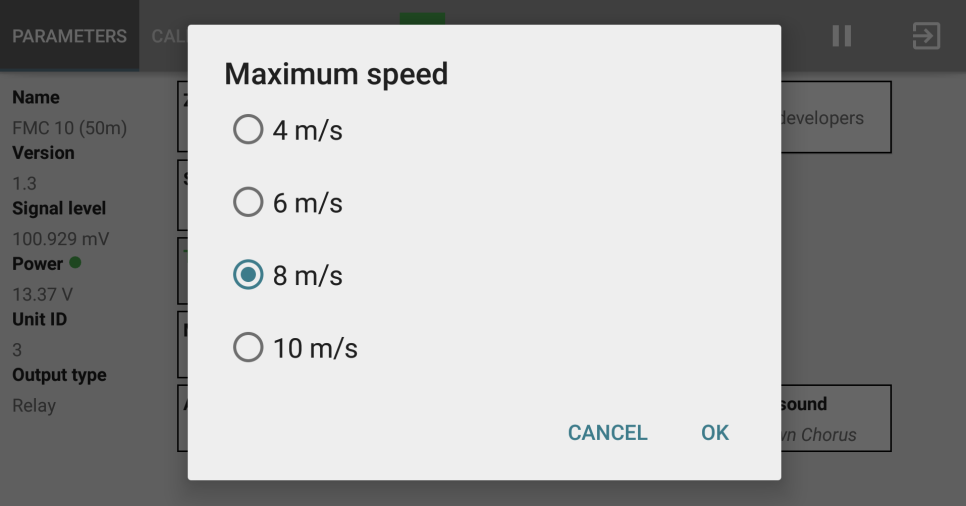 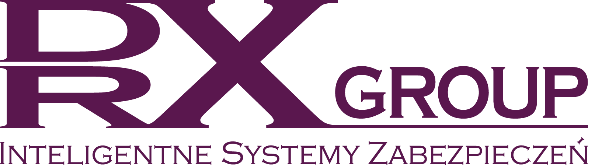 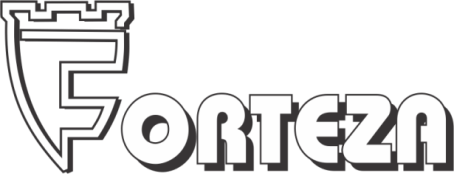 Converter RS-485 in a Bluetooth (BL)
Alarm counter
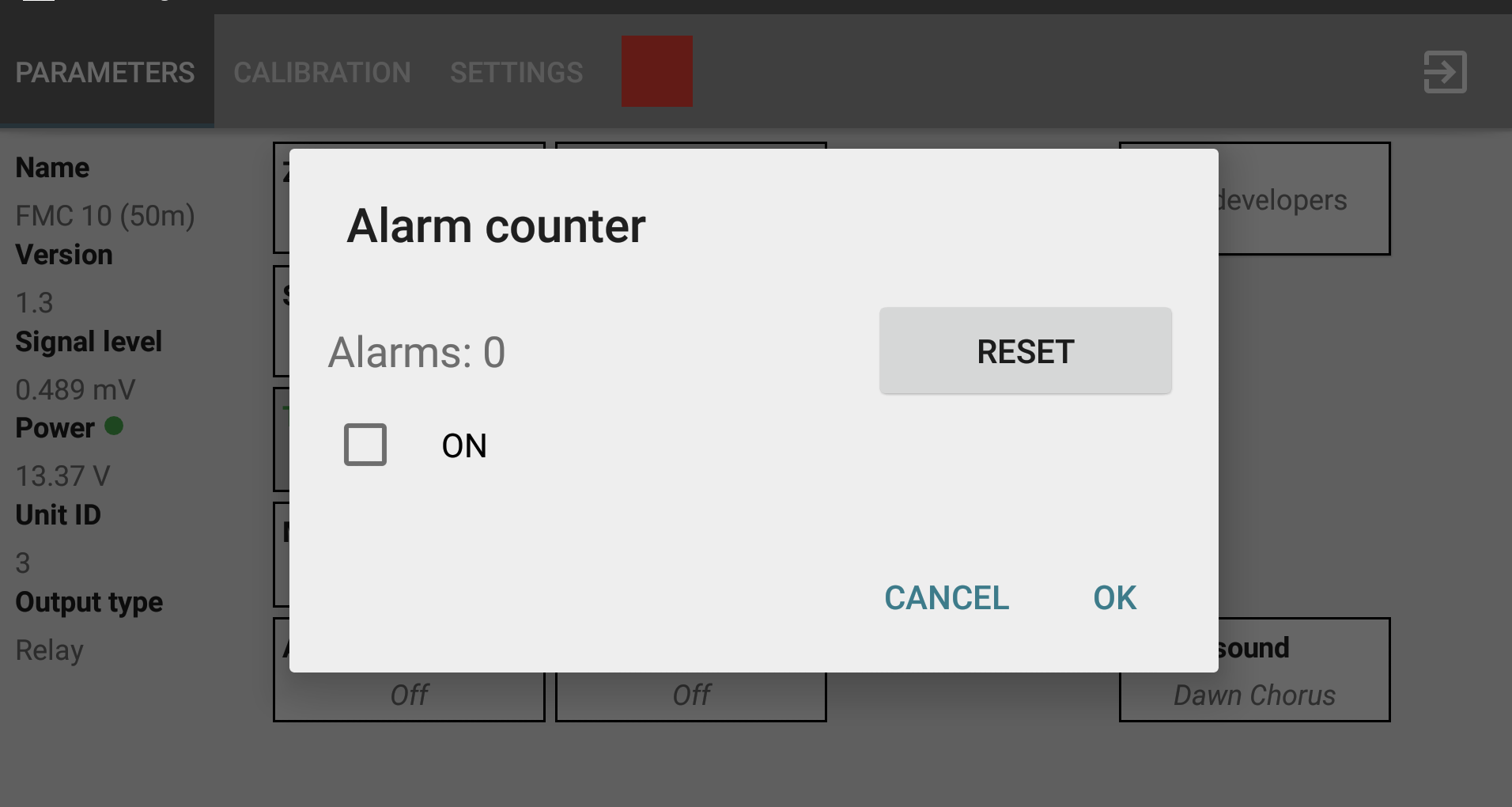 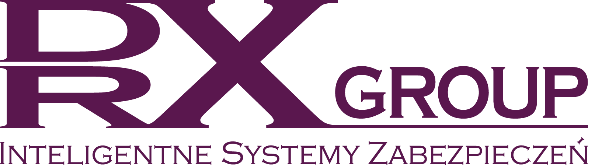 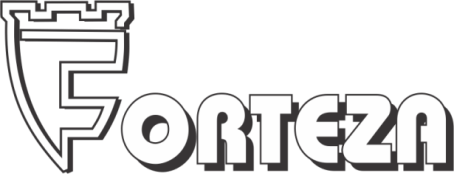 Converter RS-485 in a Bluetooth (BL)
Events recorder
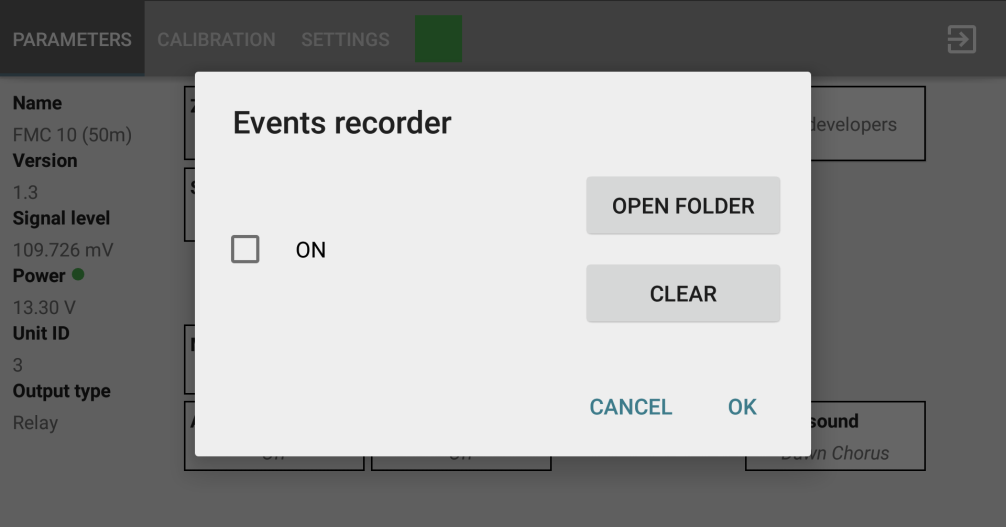 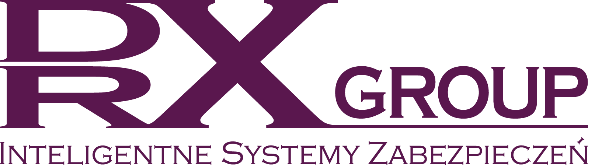 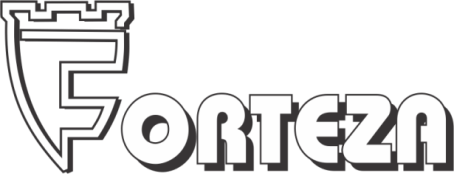 Converter RS-485 in a Bluetooth (BL)
Minimum speed
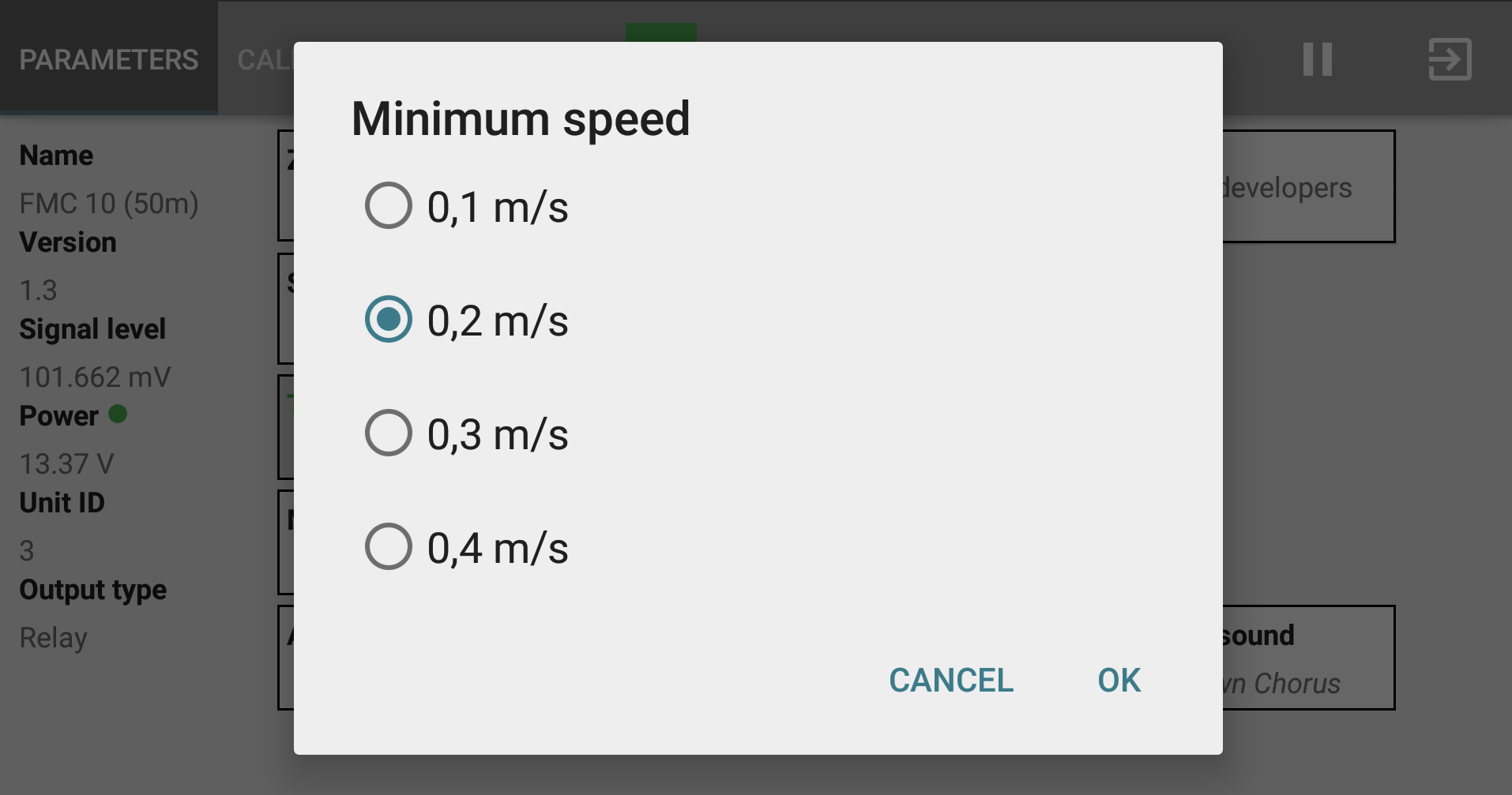 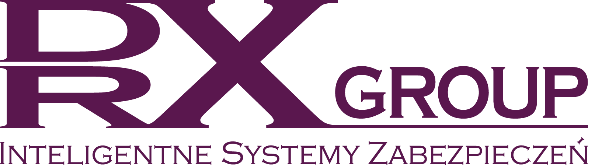 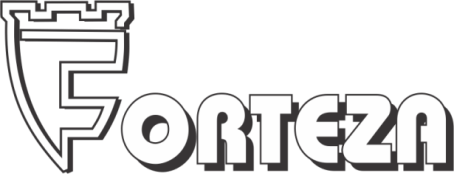 Converter RS-485 in a Bluetooth (BL)
Maximum speed
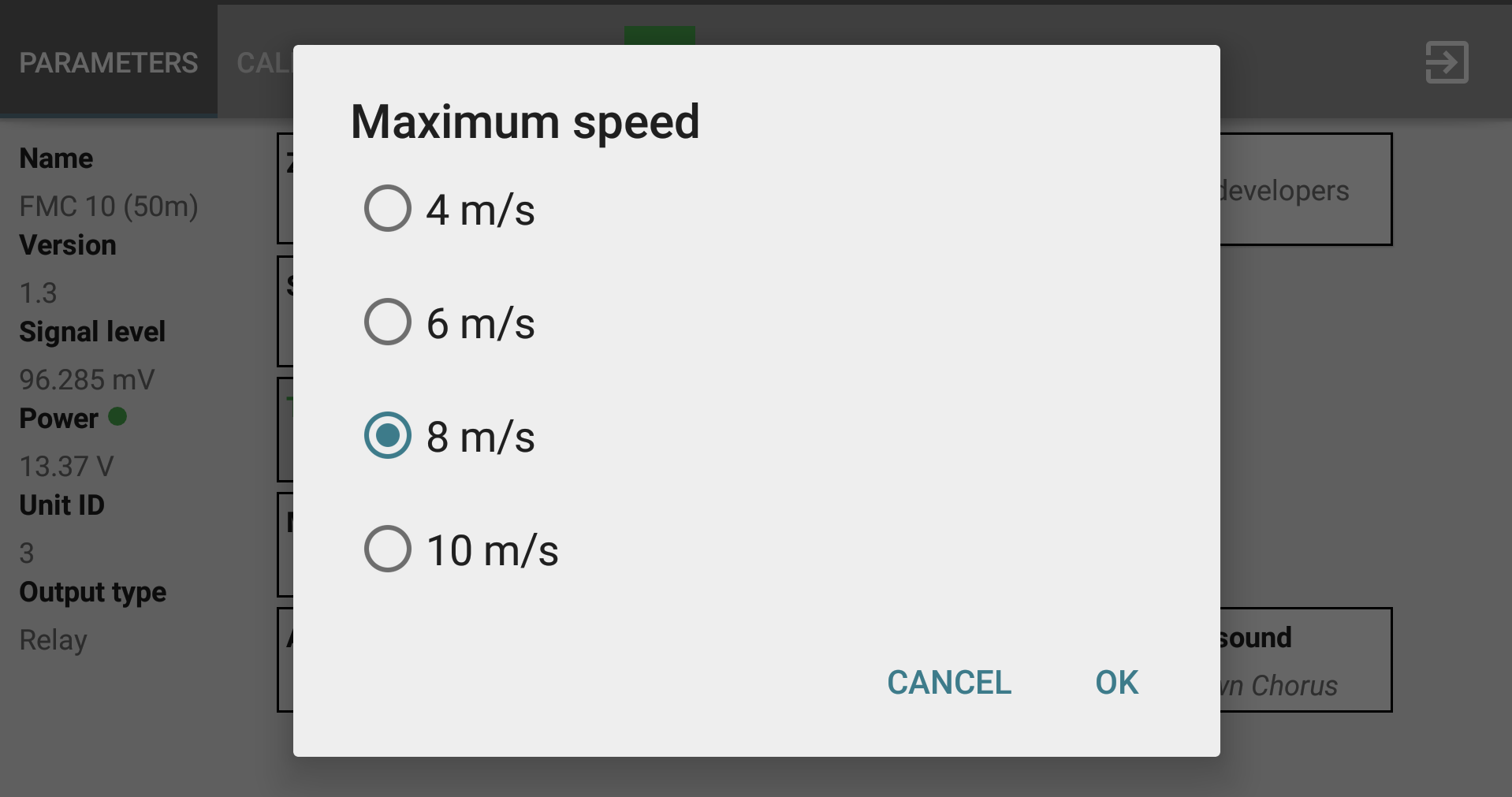